Merging Datasets inPower Query
Dr. Anas Dahabiah
Append vs. Merge
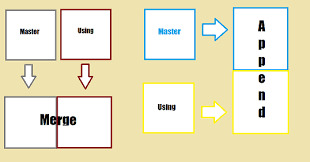 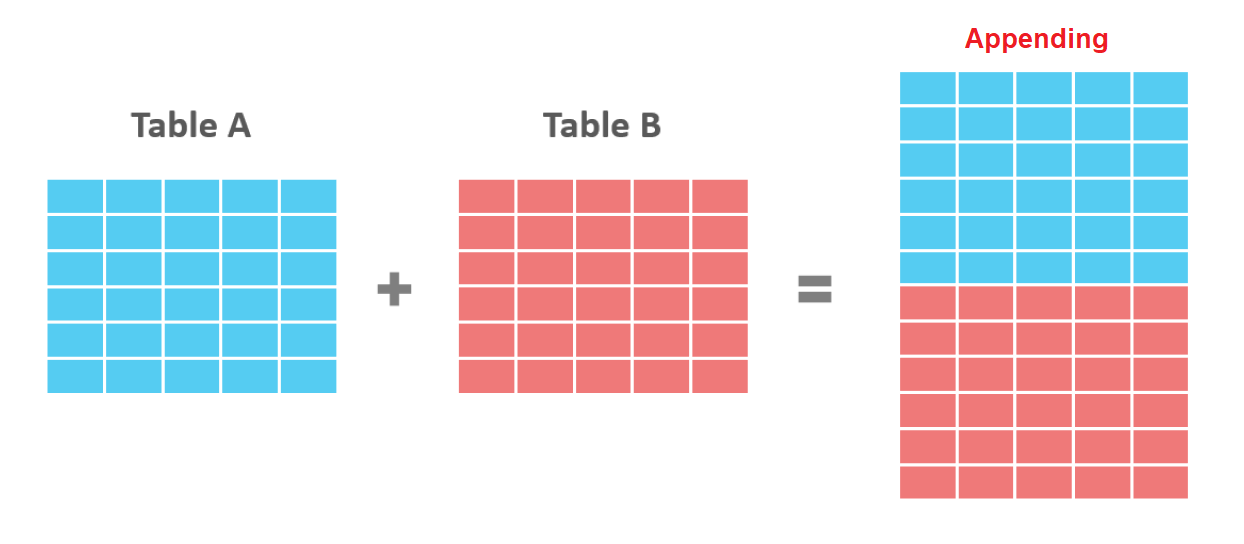 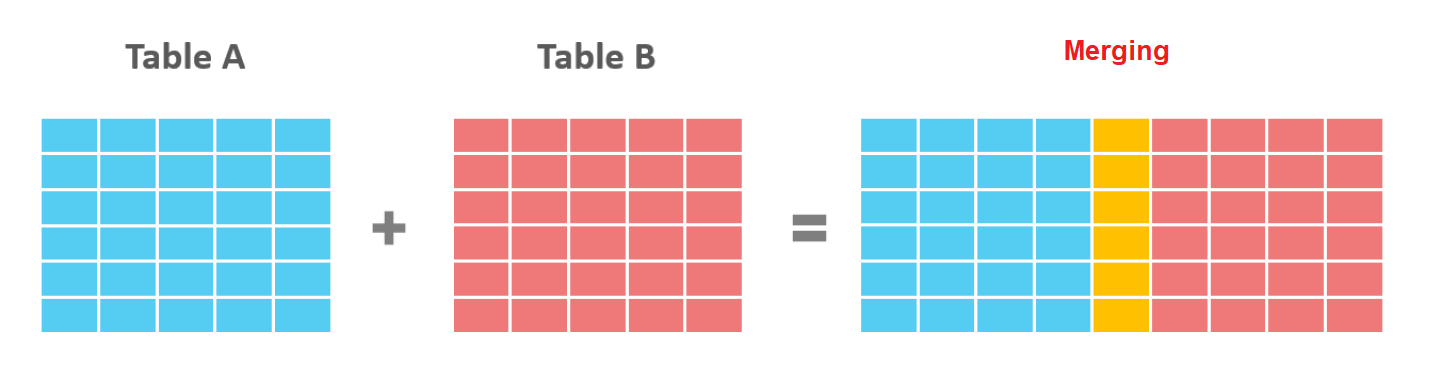 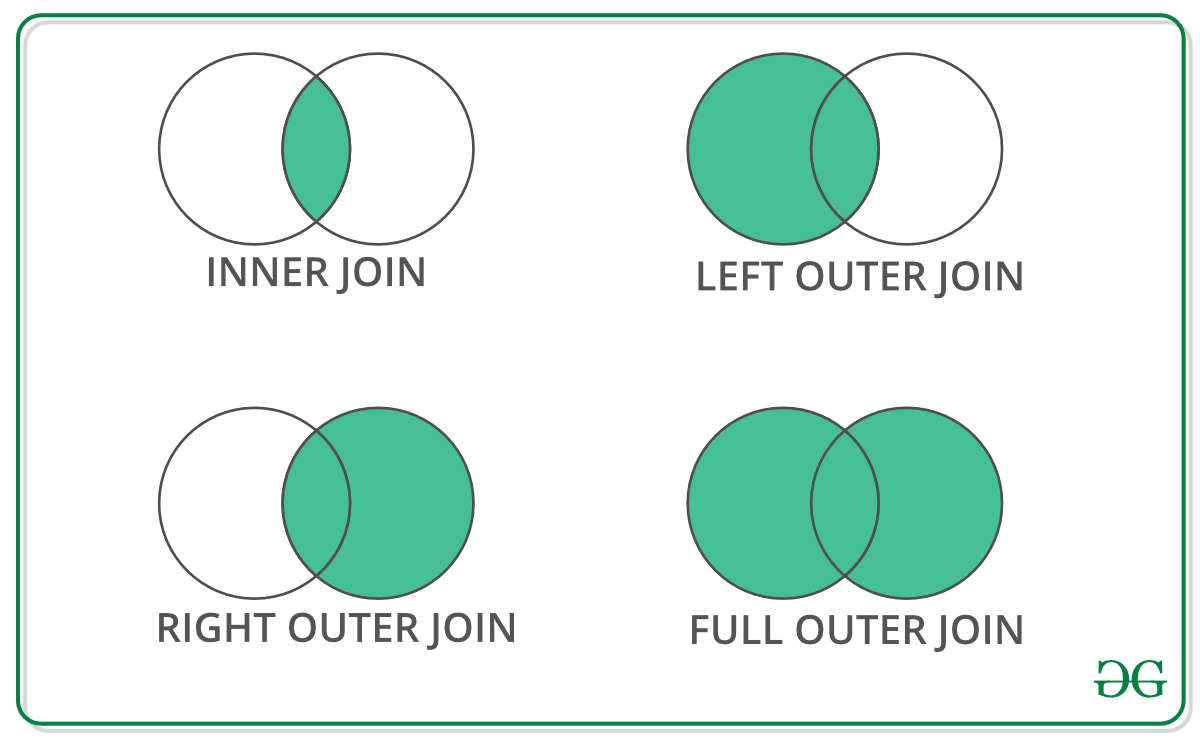 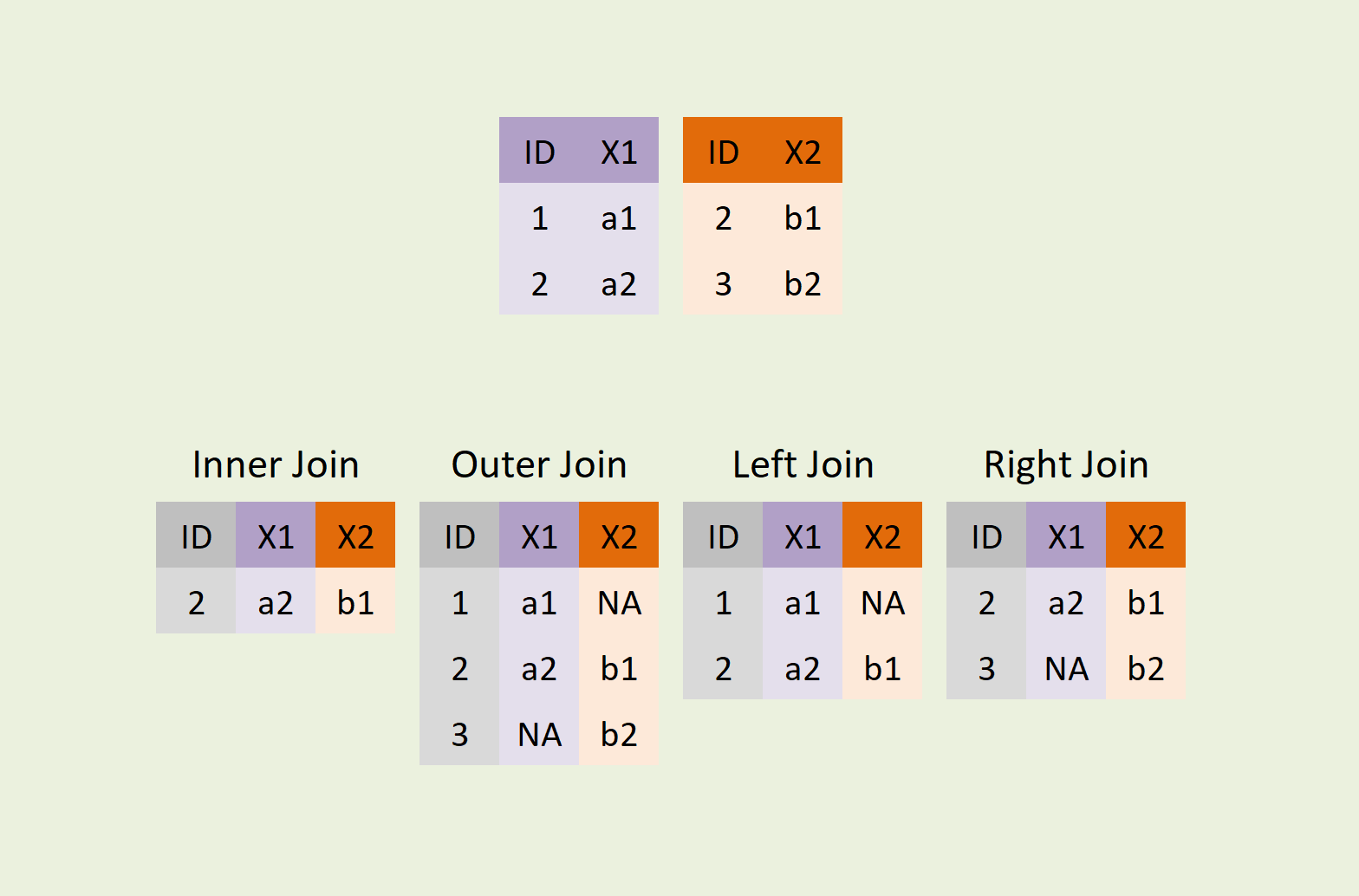 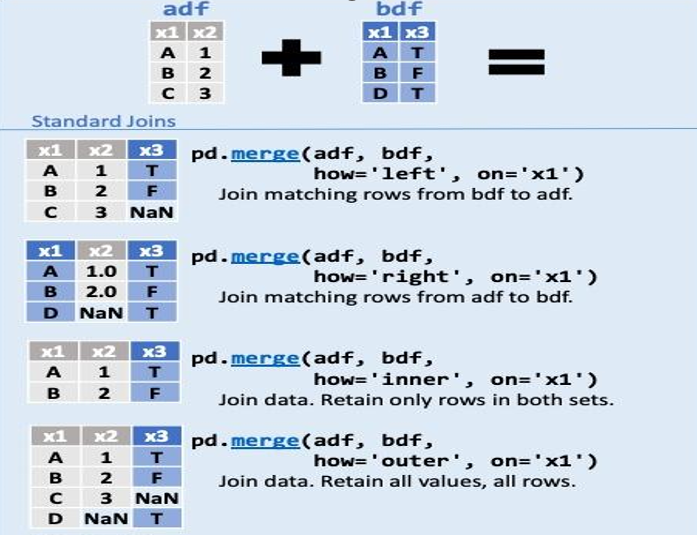 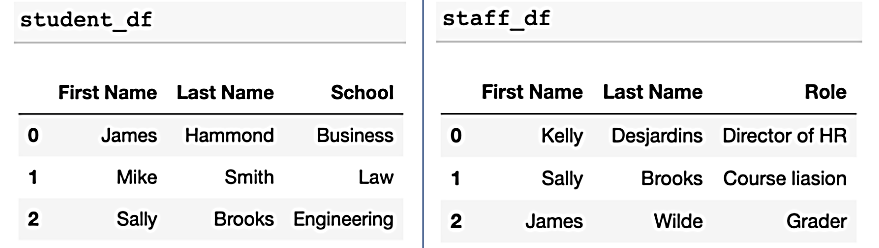 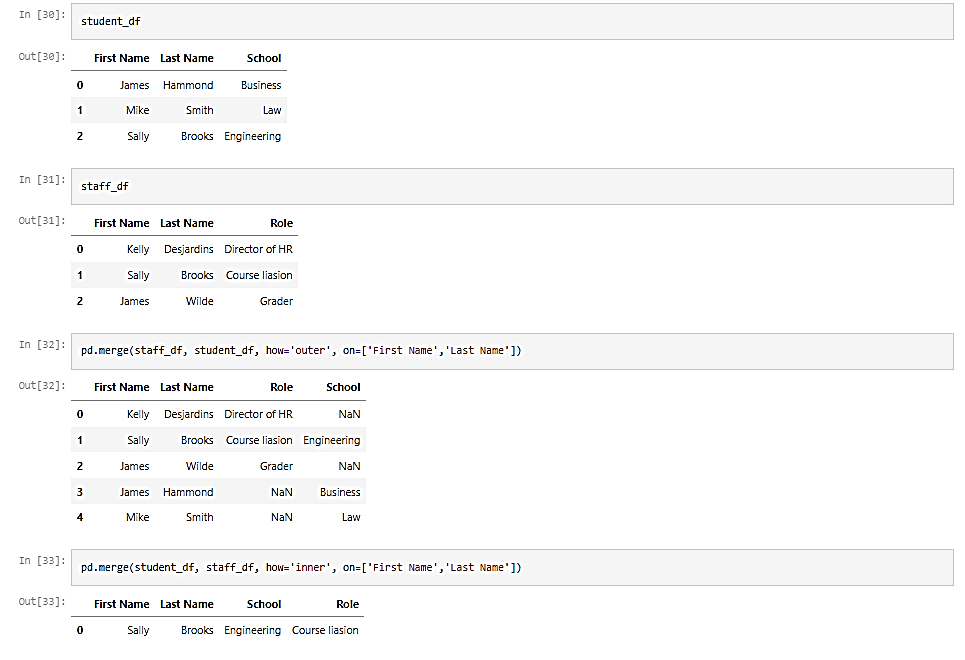 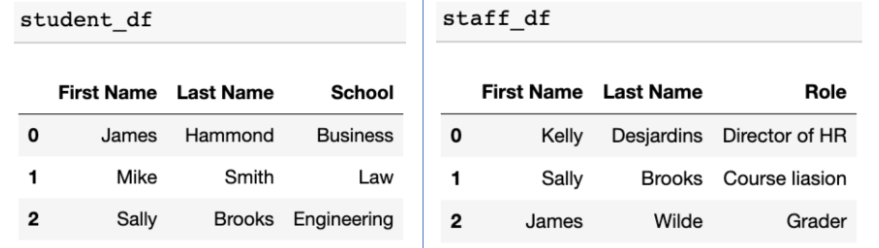 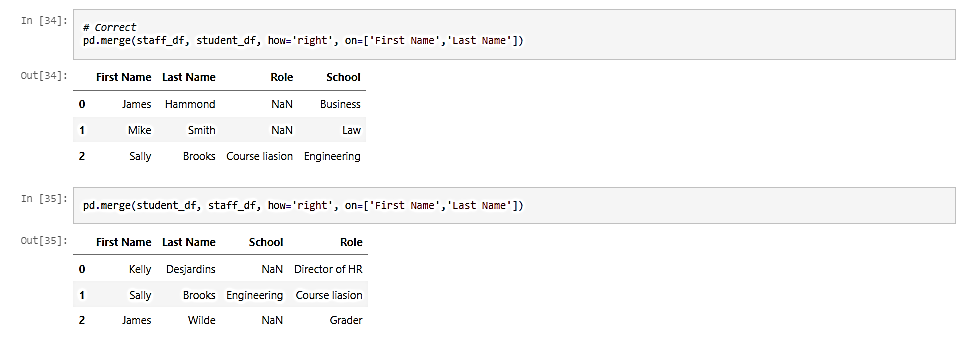